Foil Snowflake Art
A Lesson in Symmetry and Relief Carving
Relief Sculpture – a method of sculpting where the sculpted elements remain attached to a solid background of the same material.
It gives the impression that the sculpted material has been raised above the background.
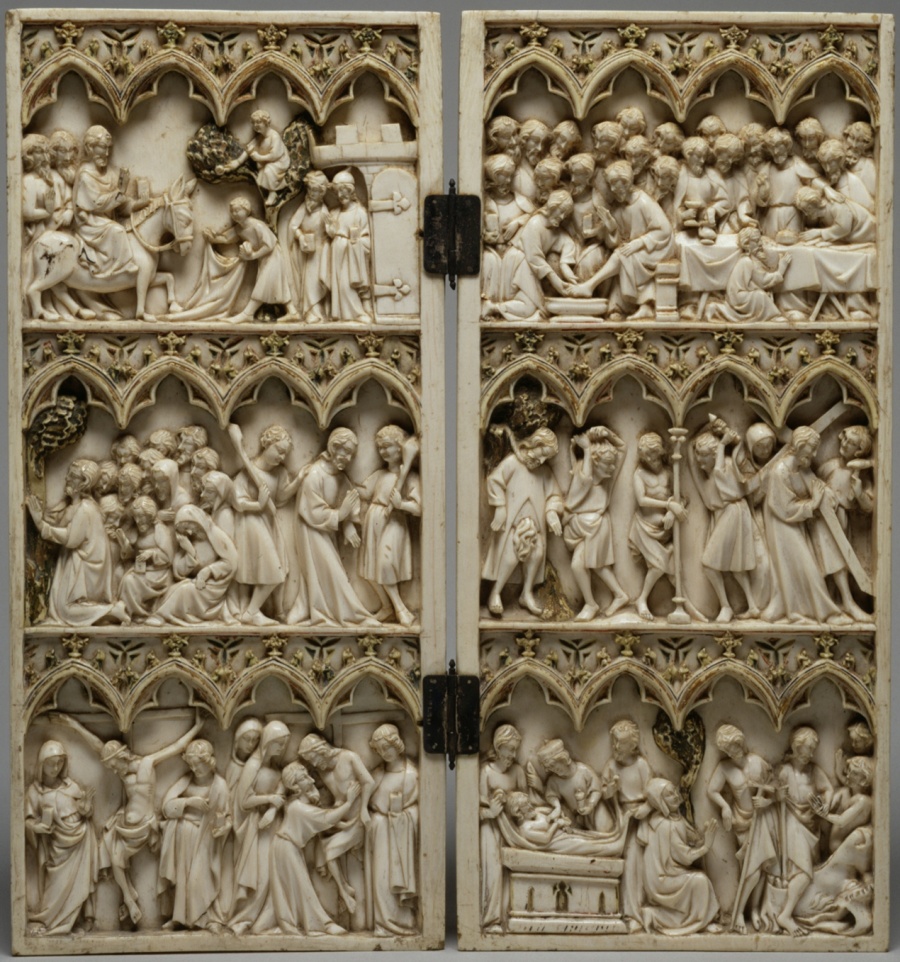 Most relief sculptures can be categorized by high relief
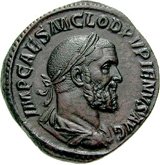 and low relief
Symmetry – the quality of being made up of similar parts on or around an axis.  In other words, if you were to draw a line through the center of your artwork, each side would mirror the other.  Symmetry is used often to achieve balance in art and architecture.
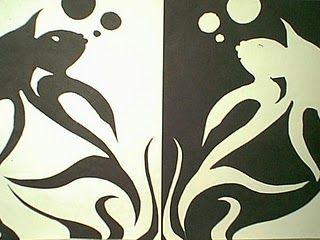 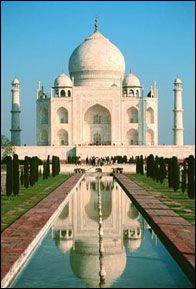 Snowflakes, though not perfectly symmetrical when found in nature, are a good example of symmetry in art.  We will create our own relief sculpture of a snowflake to develop our sense of symmetry.
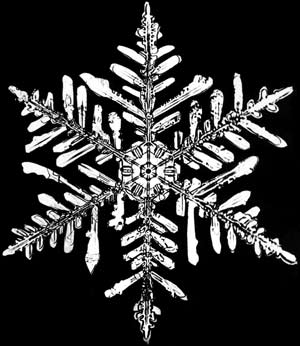 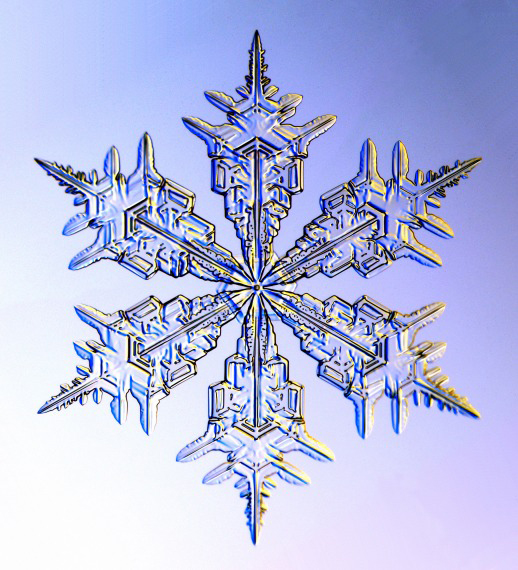 Step One: Take your piece of foil and bend the edges over the piece of cardboard.
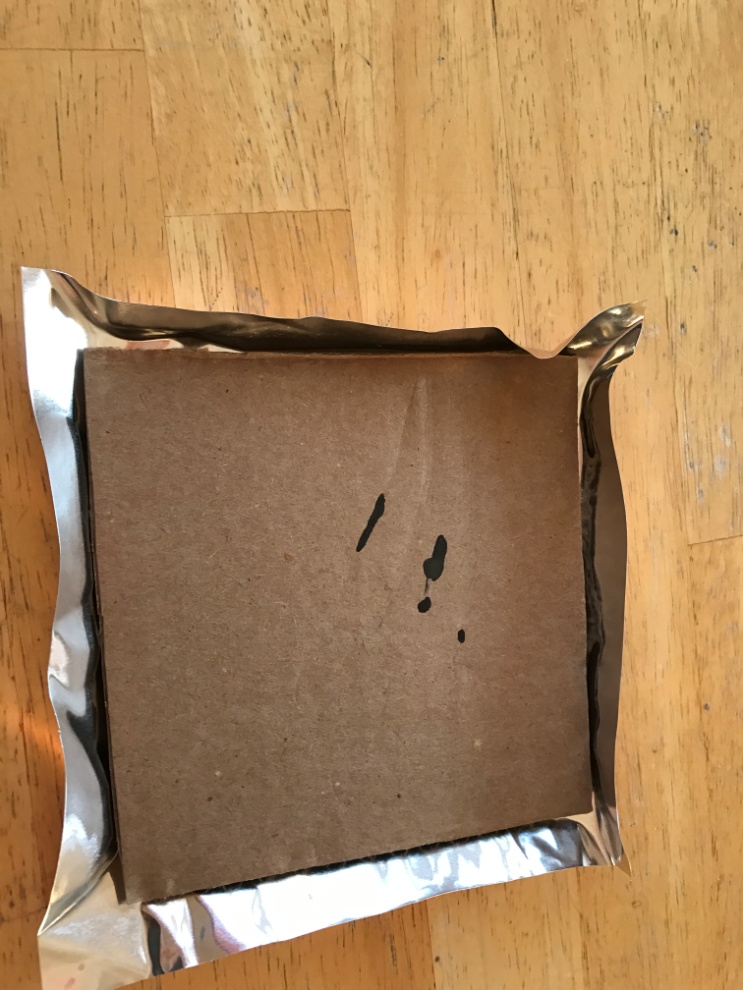 This will give you a 5X5 inch square within which to “carve” your snowflake.
Step Two: Place your foil silver side down on the cardboard and, working from the center toward the outer edges, use a stylus to gently draw a symmetrical design of a snowflake.
Step Three:  Turn your foil over and use the stylus to press outward on areas within your snowflake design.  This will give the snowflake a raised or “relief” effect.
Step Four: Turning the foil over (colored side up), fold each edge over so that you have a contrasting edge to “frame” your snowflake.
Step Five: Brush black shoe polish across your artwork, then wipe away with a paper towel, giving the piece an “antique” look.
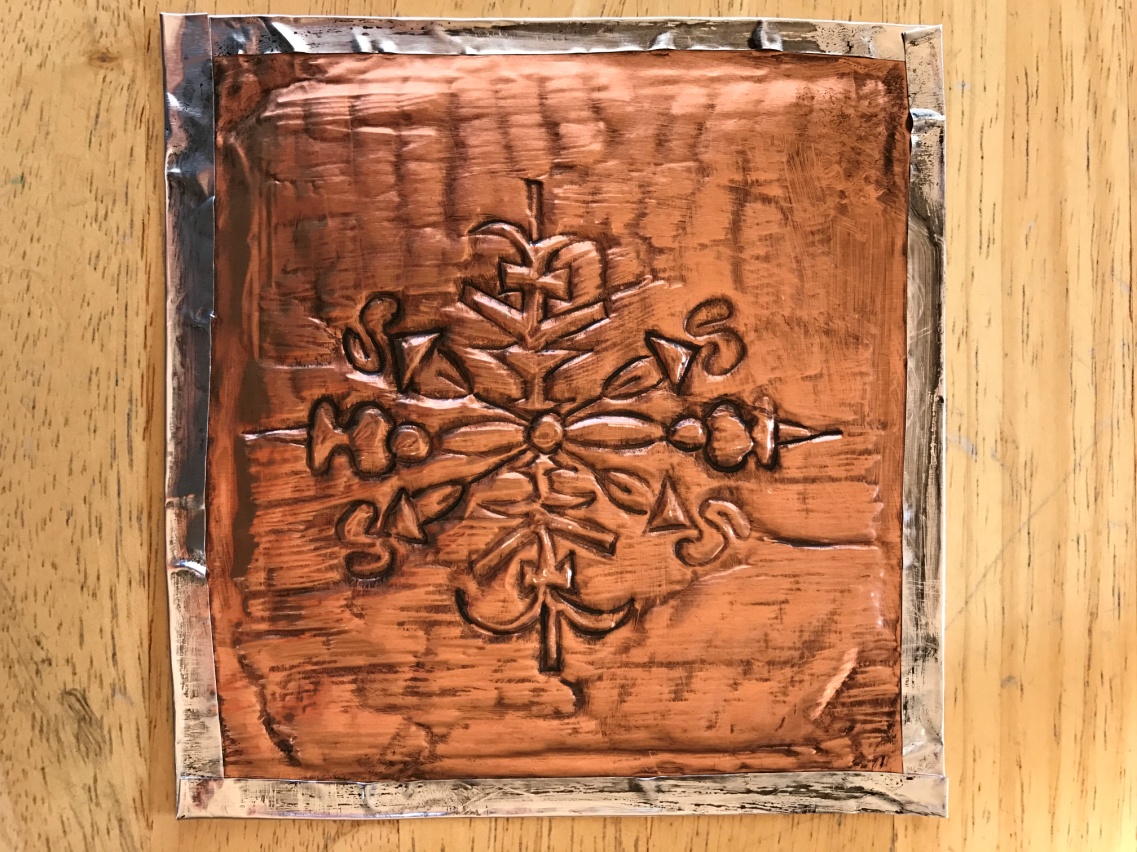 Here are some examples of symmetrical snowflake designs:
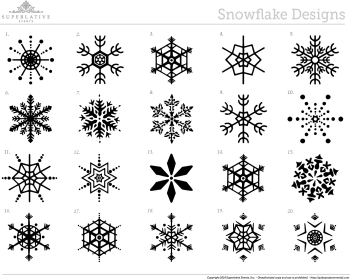